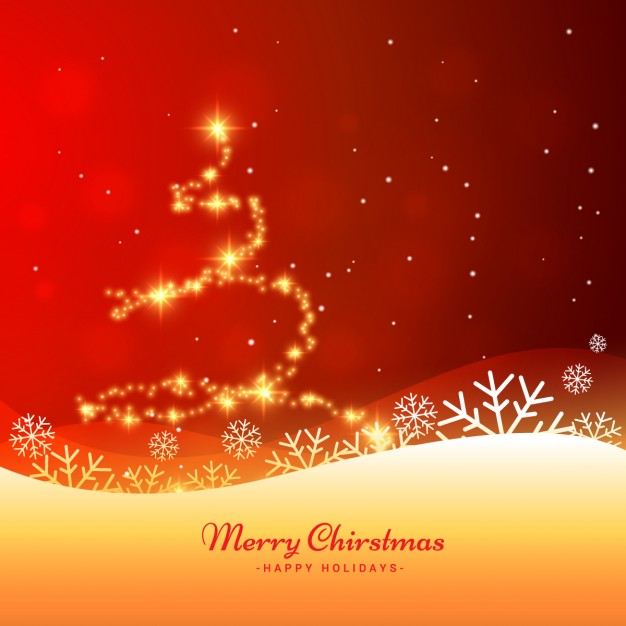 AUGURI

        In occasione del Santo Natale, desidero rivolgere gli auguri più sinceri a tutta la comunità scolastica e a tutti coloro che con passione e professionalità contribuiscono alla crescita della scuola.

         A tutti voi bambini ed adolescenti auguro di preservare sempre la gioia e l’allegria che vi rende unici e meravigliosi. Siete voi la forza che alimenta giorno per giorno il mio lavoro che, pur tra mille difficoltà e responsabilità, è ricco di emozioni e gratificazioni.

           Ai docenti, al DSGA e al personale ATA auguro di vivere il Natale nella ricchezza degli affetti sinceri e dei sentimenti autentici. In questa occasione, rinnovo il mio ringraziamento a tutti voi che, a vario titolo, con il vostro lavoro quotidiano, contribuite a far sì che la nostra scuola sappia rispondere alle sfide di una società in evoluzione.

          Rivolgo gli auguri di Buon Natale anche alle famiglie degli alunni, auspicando di poter continuare a collaborare accomunati dagli stessi obiettivi. A tal proposito, colgo l’occasione per ringraziare  le Amministrazioni Comunali, il presidente del Consiglio di Istituto e tutti i componenti, il presidente dell’Assogenitori con i soci  per l’impegno profuso nell’ottica del miglioramento continuo.

         Che la magia del Natale vi porti allegria e che il Nuovo Anno sia ricco di belle emozioni.
 
                                                               Il Dirigente Scolastico
Prof.ssa Rita Micco